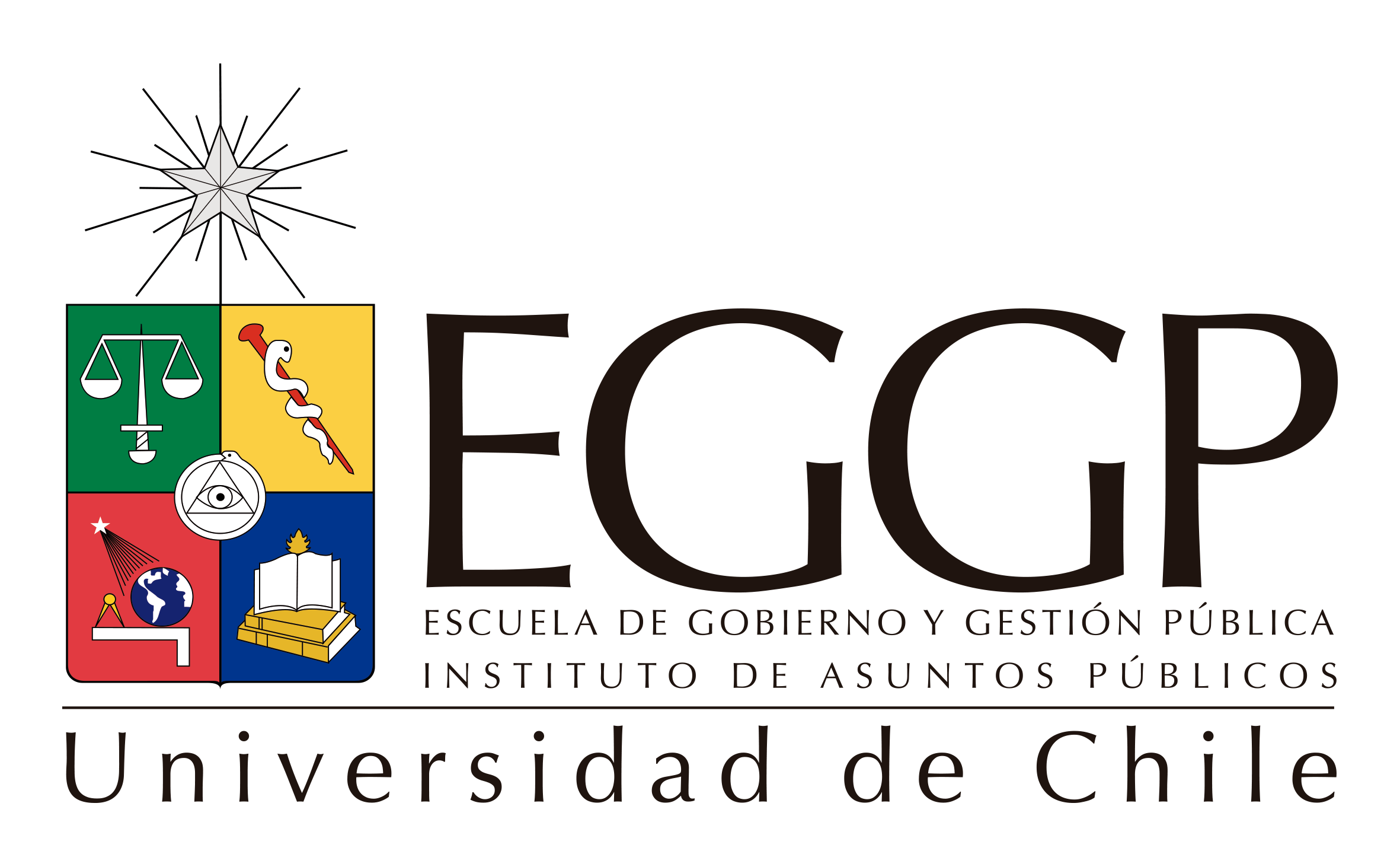 Contabilidad Gubernamental NICSP 2
Felipe Malgüe T.
INSPECTOR DEL TRABAJO
Contador Público y Auditor, Universidad de Santiago de Chile
Diplomado en Gestión de Personas, Universidad de Chile
MBA, Universidad de Lleida – España
NICSP 2Estados de Flujos de Efectivo
Esta norma exige que una empresa presente estados de flujo de efectivo como parte integral de sus estados financieros.

Los flujos de efectivo deben presentarse clasificados en tres cuentas principales:
Actividades de operación
Actividades de inversión
Actividades de financiación
A. Actividades de Operación
Cobros procedentes de impuestos, contribuciones y multas.
Cobros en concepto de cargos por bienes y servicios suministrados.
Cobros en efectivo procedentes de subvenciones o transferencias.
Cobros de regalías, cuotas y comisiones.
Pagos a otras entidades del sector público para financiar sus operaciones.
Pagos a los proveedores.
Pagos a los funcionarios.
Cobros y pagos de las entidades de seguro por primas y prestaciones.
Pago de impuestos según proceda.
Cobros y pagos por contratos de intermediación.
Cobros o pagos por operaciones en discontinuación.
Cobros y pagos derivados de la resolución de litigios.
B. Actividades de inversión
Pagos por la adquisición de propiedades, planta y equipo (PPE), activos intangibles y otros activos a largo plazo.
Cobros por ventas de (PPE), activos intangibles y otros activos a largo plazo.
Pagos por la adquisición de instrumentos de pasivo o de patrimonio, emitidos por otras entidades, así como participaciones en negocios conjuntos.
Cobros por venta y reembolso de instrumentos de pasivo o de capital emitidos por otras entidades, así como participaciones en negocios conjuntos.
Anticipos de efectivo y préstamos a terceros.
Cobros derivados del reembolso de anticipos y préstamos a terceros.
Pagos derivados de contratos a término, de futuro, de opciones y de permuta financiera.
Cobros procedentes de contratos a término, a futuro, de opciones y de permuta financiera.
C. Actividades de Financiación
Cobros en efectivo procedente de la emisión de obligaciones, préstamos, pagarés, bonos, cédulas hipotecarias y otros fondos tomados en préstamo a largo y corto plazo.
Reembolso de los fondos tomados en préstamos.
Pagos realizados por el arrendatario para reducir la deuda pendiente de un arrendamiento financier.